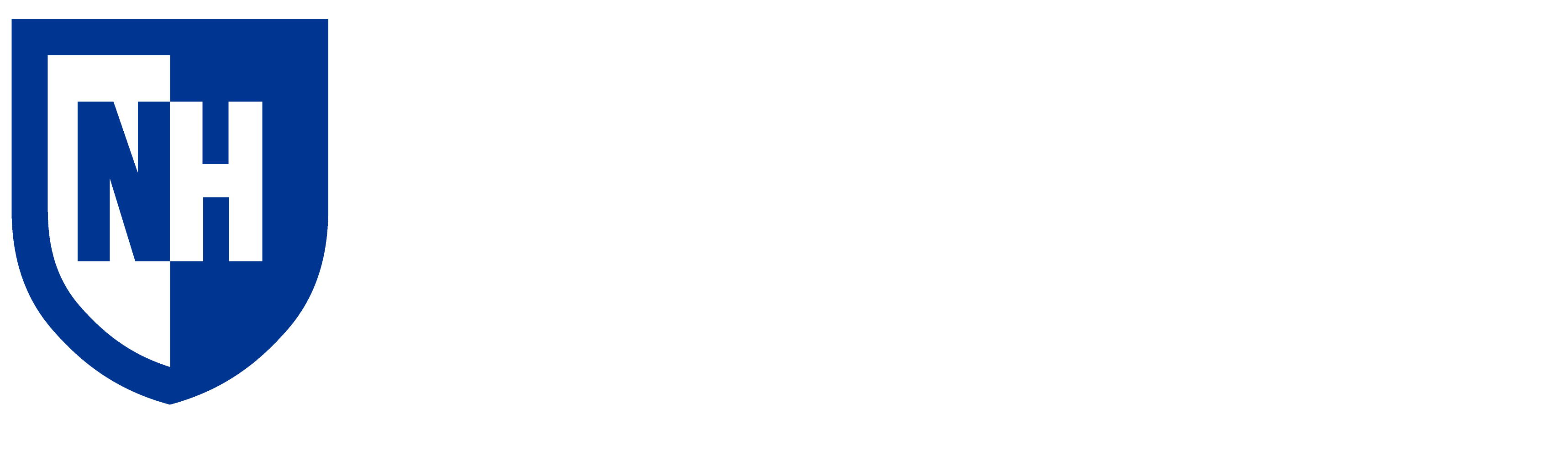 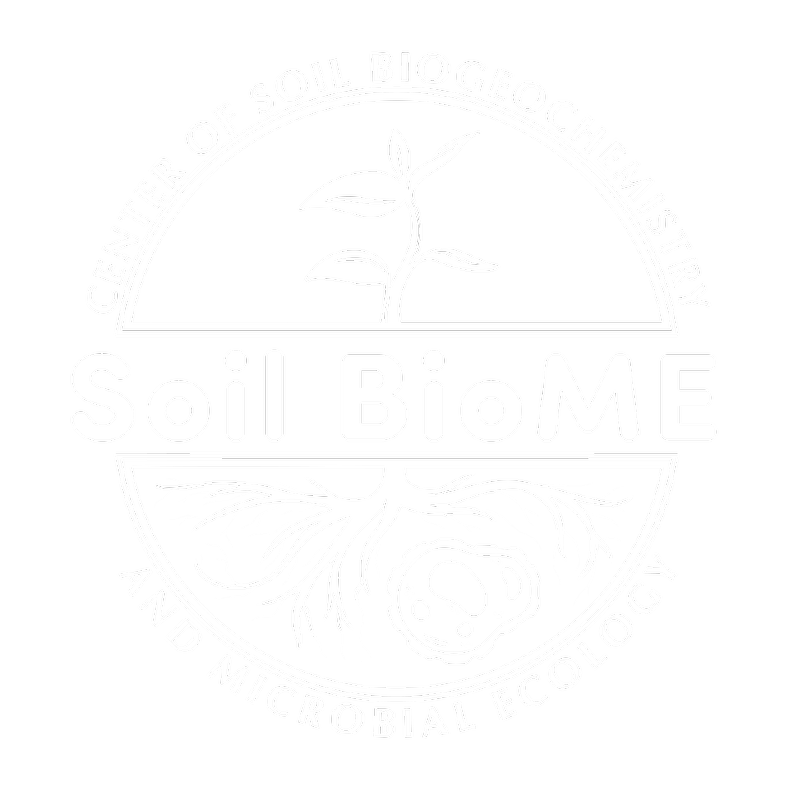 Can starter fertilizers improve plant nitrogen uptake by cycling through microbial and mineral pools?
Manjot Kaur Rekhi1, Amanda B Daly1, Brian Gardener2, Marty Schmer3, Virginia Jin3, Serita Frey1, A. Stuart Grandy1
1Department of Natural Resources, University of New Hampshire, NH, USA 2Ag Spectrum Company, DeWitt, IA, USA 3USDA-ARS-AMRU Lincoln, NE, USA
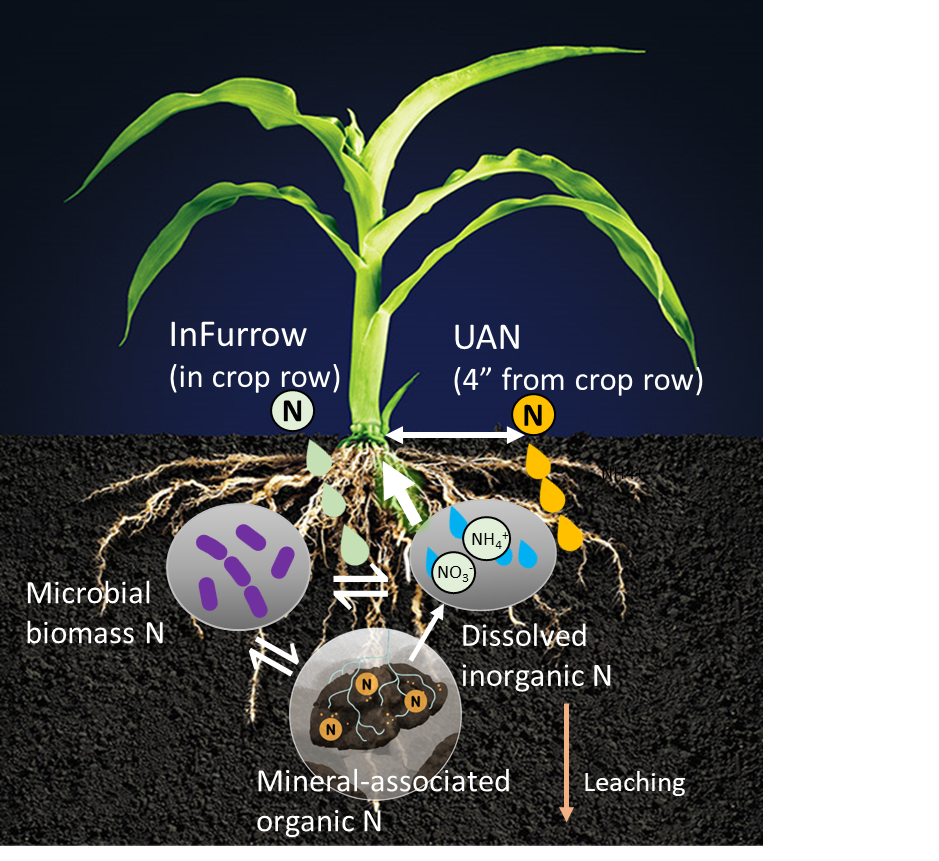 Rationale
Key findings
Over 50% of yearly crop nitrogen (N) originates from soil organic matter pool (SOM) but it is unknown how much of SOM-N originates from fertilizers itself.
Inorganic fertilizer applications may cycle through SOM including mineral-associated organic matter (MAOM) and can have implications for fertilizer nitrogen use efficiency.
Fertilizer N was rapidly stored in organic pools
In mesocosms, even with high fertilization rates, we found significant fertilizer 15N recovery in microbial biomass and MAOM pool
Objectives
Quantify the contribution of N from starter fertilizers into different pools: whole soils, MAOM, total dissolved N (TDN), microbial biomass N (MBN), roots, and shoots at V3 and V6 stage of corn (20 and 38 Days after sowing) using 15N
Determine the effect of fertilizer type, rate, and placement on crop NUE and storage and cycling in these pools
Small biostimulating fertilizer applications outperformed large UAN applications
Treatment design:
In the field, small applications of starter fertilizer had similar or greater recovery in shoots as well as in MAOM than much higher rates of UAN fertilizer at the V3 stage.
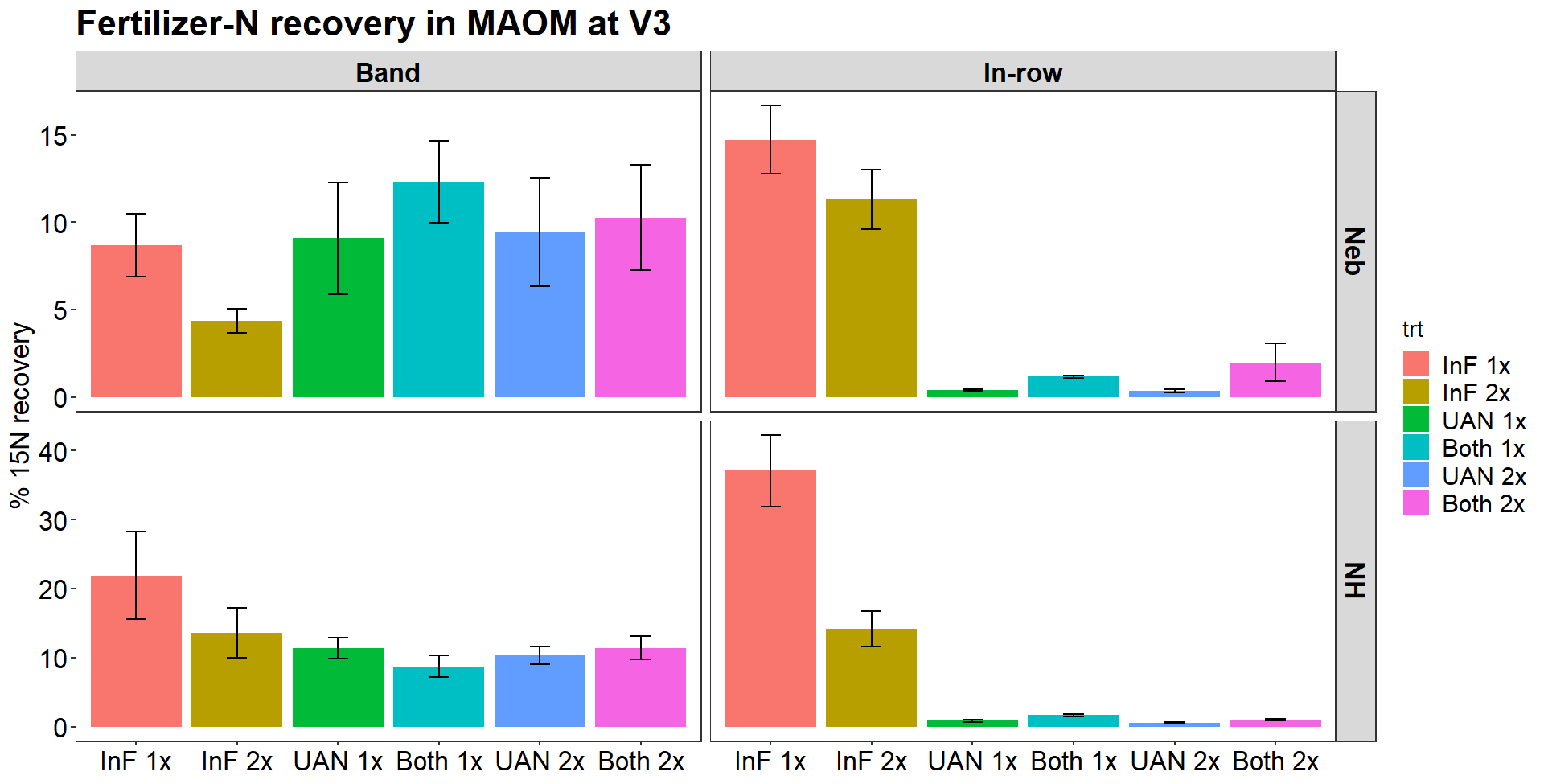 a
n.s.
a
b
b
b
b
“InF” fertilizer (“InFurrow”-commercial fertilizer containing biostimulant; Ag Spectrum, DeWitt, IA, USA) applied in crop row (see fig. 1)
28% UAN applied 4” from crop row (“band”)
“Both” (combination of Inf and UAN) applied in respective rows
a
Fig. 1. Starter fertilizer applied at seeding in InF and Band position. Corn plant shown for reference, not to scale. Corn photo credit: Jeffrey Marshall
a
ab
b
ab
ab
b
b
c
c
Results and Discussion
c
c
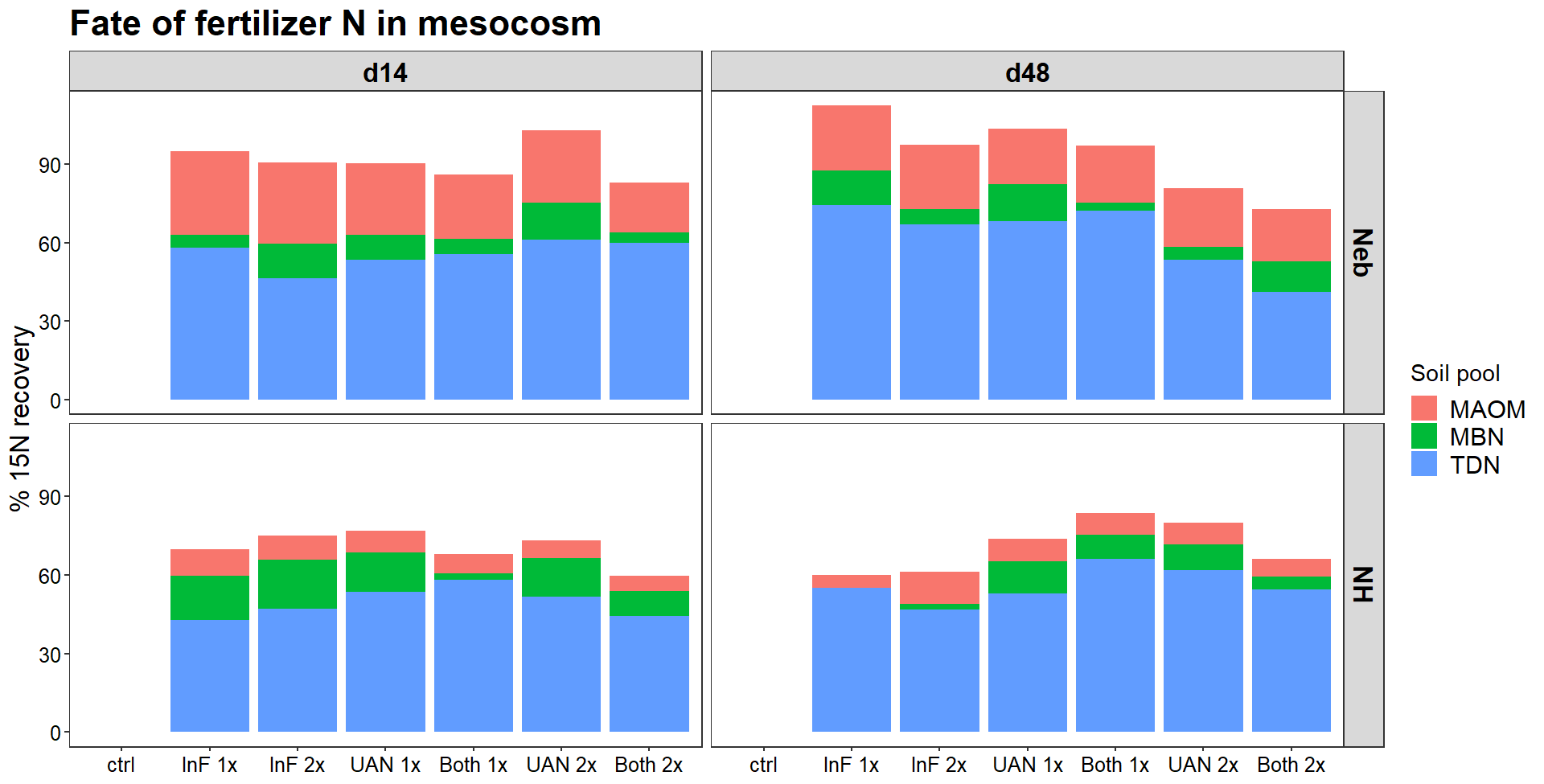 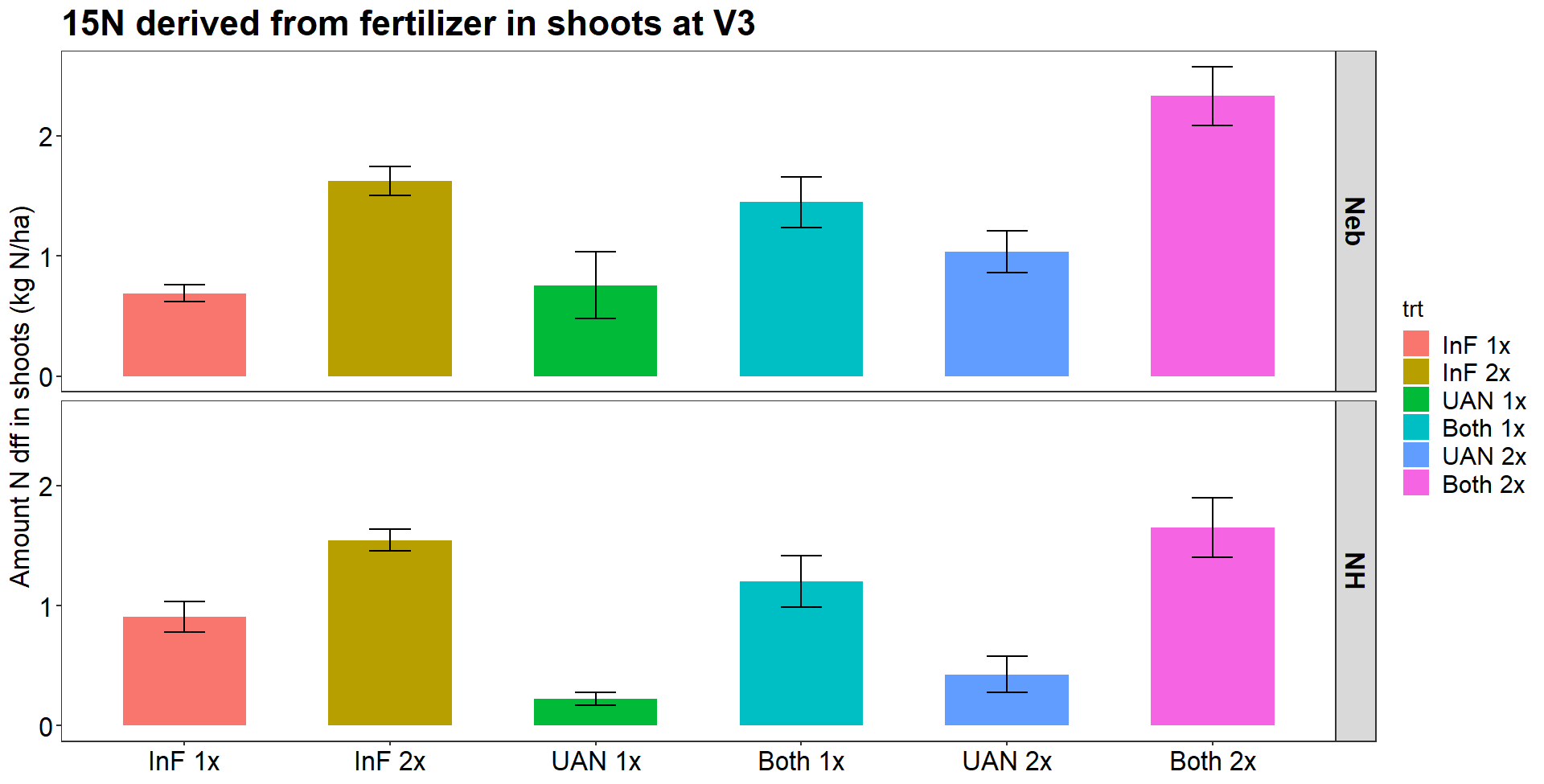 A significant proportion of fertilizer recovered in MAOM and microbes! 

Out of the total fertilizer-N applied, 47-66% was found in TDN, 5-30% in MAOM, and 5-17% in MBN in both soil mesocosms.
Adding biostimulant fertilizer improved N uptake in shoots

Doubling InF fertilizer increased shoot N uptake but doubling UAN alone did not.
Adding InF fertilizer to UAN improved 15N uptake in shoots.
a
ab
ab
b
b
b
a
a
ab
ab
b
bc
Fig. 2. Percent 15N recovery of fertilizer of the amount applied at d14 and 48 in Neb and NH soil incubation in different soil pools.
Fig. 4. The amount of 15N derived from fertilizer in V3 corn shoots at V3 stage or 20 days after sowing (DAS). Differences significant at p<0.05.
InF fertilizer more efficiently recovered in soil, shoots, and roots

Treatments receiving InF fertilizer had higher N recovery in shoots, roots, and soil than high applications of UAN.
Total fertilizer N recovery in soil system was 60-95% in InF only treatments but just 30-50% in treatments receiving UAN.
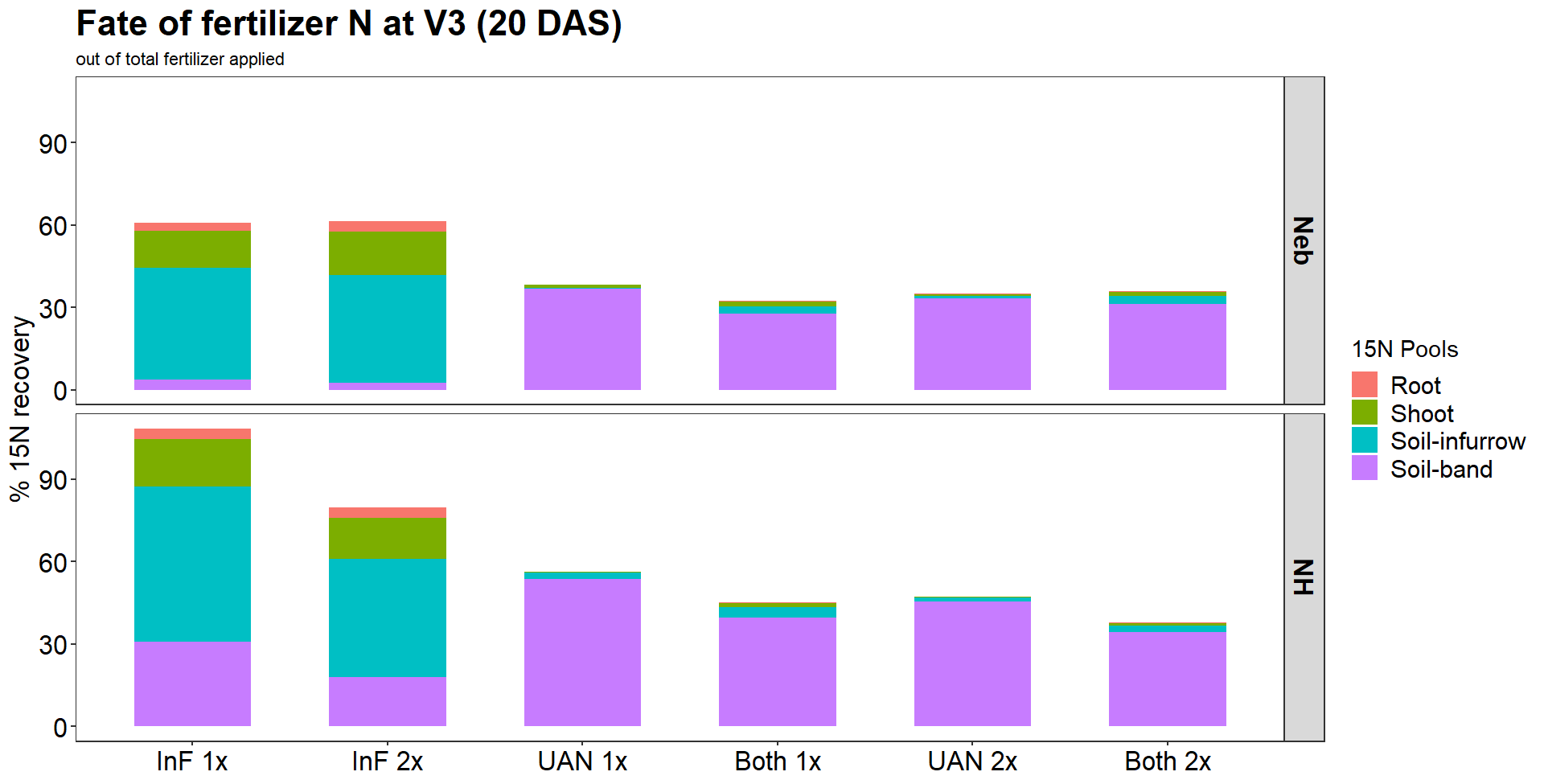 InF fertilizer more efficient in becoming MAOM

Recovery in MAOM was significantly higher in treatments receiving InF fertilizer in furrow soils compared to much higher N application rates. 
We found significant 15N recovery in MAOM ranging from 0.4% to as high as 37%.
Fig. 3. Average percentage of fertilizer recovered in root, shoot, soil-inf and soil-band at V3 stage or 20 Days after sowing (DAS) in the field experiment.
Fig. 5. Percent 15N recovery of amount applied in MAOM at V3 stage or 20 Days after sowing (DAS). Differences significant at p<0.05.
Future directions and acknowledgments
Methods
In process work: assess 15N in pools from V6 stage
Lab analysis
Mesocosm experiment: Samples destructively harvested at day 14 (d14) and day 48 (d48) 
Field experiment: Soil cores collected from InF and Band positions, and plants harvested at V3 and V6 stages of corn; see Fig 1
Soil fractionation into MAOM (<53 µm) and particulate organic matter (>53 µm)
MBN by chloroform fumigation and extraction
15N analysis and total C & N of all pools performed on EA-IRMS (Stable Isotope Lab-Cornell)
Lab incubation in mesocosms
6-week incubation using agricultural soils from New Hampshire (NH) and Nebraska (Neb); starter fertilizers injected in mesocosms, 5 replicates each
Future research should investigate 
how quickly N can be remobilized from these pools
the mechanisms driving mobilization (AMF, enzymes, etc.)
the efficacy of these pools as both short- and longer-term reserves
Field microplot study
Field study with corn replicated at NH and Neb. Starter fertilizer combinations injected 2 inches deep in the soil, tested V3 and V6 stage of corn
This project is funded by AgSpectrum company, DeWitt, IA, USA. Thanks to Patrick Lemis, James Lin, Jason Reyes, Alice Larson, and Parker Rice for providing lab assistance.
15N
Each fertilizer spiked with 10 at% 15NH4SO4  to track the movement of fertilizers in various pools